Preparing for Destiny
Building up of the spirit
Restoring & refining of the soul
Spirit - Soul - Body
Glory of God manifested on earth & beyond through sons of light
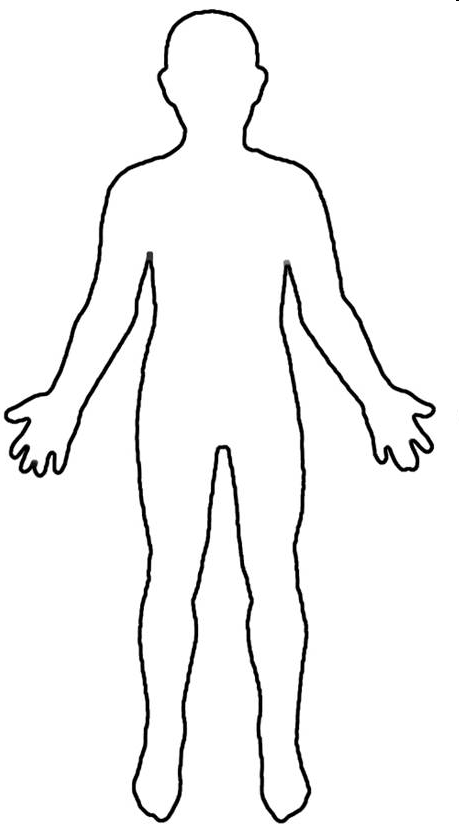 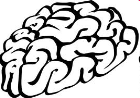 ConsciousMind
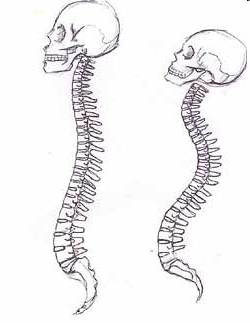 SpiritFatherSonHolySpirit
HeartSubconscious MindGardenScroll
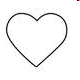 KingdomHeaven
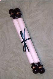 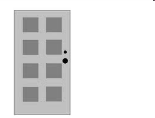 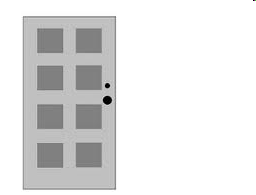 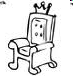 RiversPowerAnointing
Rule House – LORDS
Kingdomwithin usSeat of Government
Keep my laws
Walk in my ways
Spirit – Father/Son/Spirit
Kingdom of Heaven
9 Spiritual Senses7 Soul senses & 5 Body Senses
TabernacleHoly PlaceAltar Incense
Presentyourself as aLiving Sacrifice
Throat CutTotalSurrender
Head cut offGovernmentremoved
Skin coveringsremovedNaked
Body SplitOpenExposed
Legs Cut OffWalk
Denial of selfTake up CrossFollow Him
Not my will butYours be done
Seek First the kingdom &righteousness
I am crucifiedwith ChristHe lives in me
ChoiceI only do whatFather is doing
TabernacleHoly of HoliesMercy Seat
Imagination
Emotions
Reason
Repetition
FamiliarSpiritRemindAffirmAgreement
Confrontation
Criticised
Rejected
Injustice
Insecure
Event - Reactions
Intimidated
Sin
Mind is Replaying
Angry
Defensive
Aggressive
Passive
Loving
Forgive & Release
MindsetsBehavioursMechanismsEmotions
Seek God’s Counsel to Evaluate Patterns of Thinking & Behaviour
Truth of MotivesMind, Heart & Will of God
Revelation about
Reactions or Actions
Heart  Sub-Conscious
Hard         Weeds
Stones
MemoriesMotives
Not myIssue
Courts
My issue Own itDeal with it
WeaknessUnmet NeedUnhealed HurtUnresolved Issue
PrayIntercedeConfront in love?
Weakness Sin orCharacterRepentRenounceFind WordMeditate
WeaknessGift, skillsEmpowerSupportLearn
WeaknessGift, skills DiscipledLearnStrong
Nurture UpbringingTrauma Experiences
DNA NatureGenerational?Curse?
Renewed Mind & Restored Soul
Preparing for destiny – Seat of Rest
Seat Rest – live in the eye of the storm
Jesus our example asleep in the boat
Peace & Joy – relationship not circumstances
Attitude of gratitude  & thanksgiving - choice
Praise - Rejoicing always - choice
Living giving a sacrifice of praise - choice
Treating trials & tribulations as joy & an opportunity for growth & transformation - choice
Preparing for destiny – Seat of Rest
Seat Rest – Eye of storm – Jesus says peace be still and rebuked the storm 
Seat of Rest is the Kingdom of God within; it is the manifestation of the fullness of the government of God with us to bring revelation to the world around us.
Seat of rest is the place of your government to bring kingdom authority into life and command everything to be subject to realm of God’s kingdom
Preparing for destiny -Training
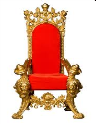 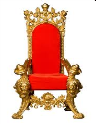 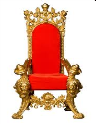 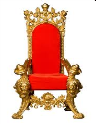 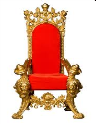 You
Seat of Rest
Government
Seat of Rest
Government
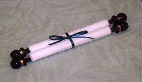 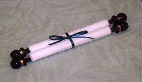 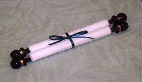 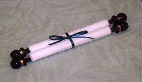 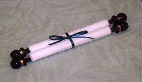 Seat of Rest
Government
Seat of Rest
Government
Seat of Rest
Government
Jesus is Lord
Training
TrialsTribulations
Abdicate
Friend
Relationship
ResourcesResponsibility
Steward
Servant
Works of God
Ways of God
Jesus is King
God is Father
I am a Son
I am Lord
I am King
Holy Spirit
Jesus
Father
Administer Principles of Kingdom
Rule House
Judge Courts
Preparing for destiny - spirit building
Give God first love, place, priority
Pray & sing in tongues
Wait on the Lord – Be still 
Meditate on word of God – Prov 4:20-23
Preparing for destiny - Meditation
Heb 4:12 For the word of God is living and active
Meditate on it in 2D to experience it in 3D. A picture paints a 1000 words
Experiences, visions, pictures, revelation
Write, Review & revisit – value it
Consumer of the word to a producer of the word
Tomato from supermarket
Grow tomatoes – soil, seed, support, flowers, prune, feed, water, sun, shelter
Preparing for destiny - Meditation
Some experiences heaven not in word  ( greater works of Jesus)
Use word to plumb line experience to the principles of God’s nature & character
Word then becomes a starting point for future experience
Word is a doorway to heavenly encounters
Word is an anchor & platform for more heavenly experiences
Preparing for destiny - Meditation
3 memory storage systems – neurones
Brain in our skull conscious memory
Heart – Sub-conscious memory
Gut – Instinctive memory
Nervous system connects our body
Brain Left & Right
Right side is intuitive, creative, visionary
Preparing for destiny - Meditation
Imagination can play back our external experiences
Imagination is the Screen where God can project vision & is our spiritual perception
Imagination can receive images from your soul – subconscious on one side and from you spirit on the other side
Learn to let spirit projections rule over soul projections to get a flow of revelation from God that we can follow
Hippocampus is a shredding machine for irrelevant information100 billion instructions /sec
MIND
Use visions, dreams, Imagination, meditation, words call things that aren’t as if they are
Experiences are forgotten if the are not usedUse it or lose it
Natural
HIPPOCAMPUS
TONGUES
MEMORY
BANKS
Write


Review



Revisit
HEART
REPETITION
VALUE
VALUE
See
Smell
Hear
Taste
Touch
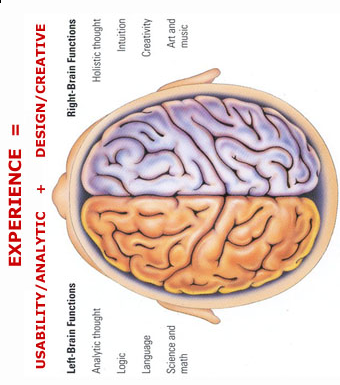 WordMeditationDoorsVisionsExperience
SynapsesClose&FormNeuralPathways
LinkstoMemories
Meditate
Confession
Repetition
PicturesVisionsEncountersWordAnchor
Agreement
SPIRIT
Trauma forms instant neural pathways
Or forms pathways around the memories to block them
Spiritual
We all see spiritual realms most have no reference points or anchor so all info gets shredded
Words become doorways to spiritual experiencesWords become anchors of experiences to keep doors open
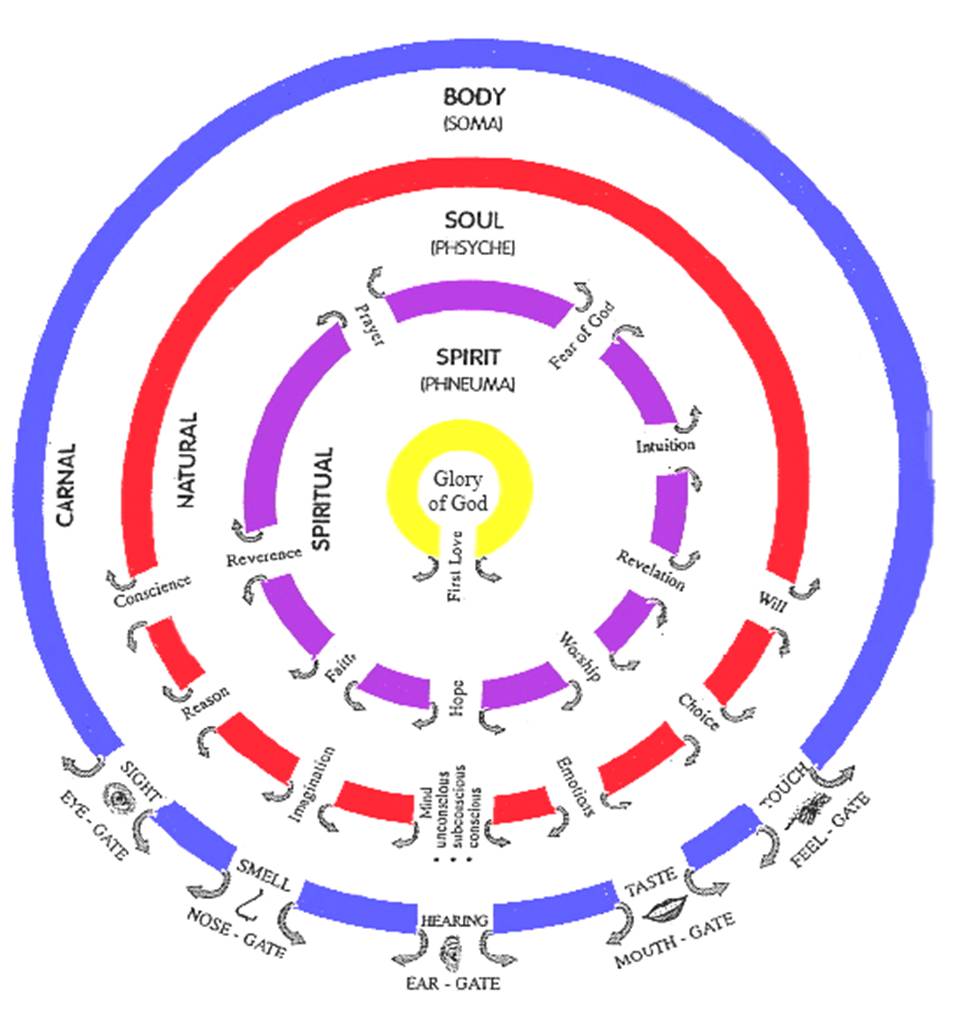 Preparing for Destiny- Practice
Heb 5:14 But solid food is for the mature, who because of practice have their senses trained to discern good and evil. (spirit & soul)
Perseverance in dealing with soul blockages
Daily practice
Flowing from inside out
Kingdom manifests through & around us
Preparing for Destiny- Practice
Isa 10:27 It shall come to pass in that day, That his burden will be taken away from your shoulder, And his yoke from your neck,  And the yoke will be destroyed because of the anointing. 
Matt 11:29 Take My yoke upon you and learn from Me, for I am gentle and humble in heart, and YOU WILL FIND REST FOR YOUR SOULS.